Dimitra Gkatzia

Edinburgh Napier University
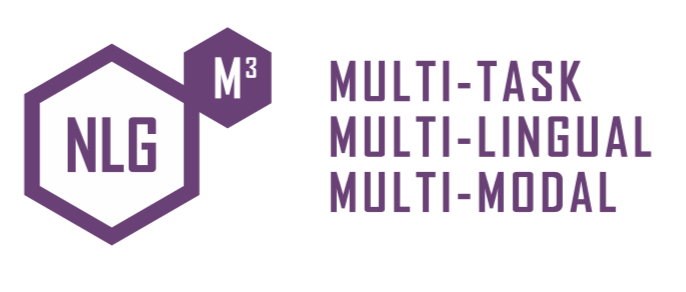 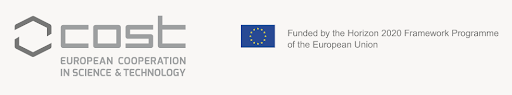 3rd Core Group, Management Committee and Working Group Meetings

WG3
Online meeting - December, 11th 2020
[Speaker Notes: Hello everyone! Welcome to the working group three update.]
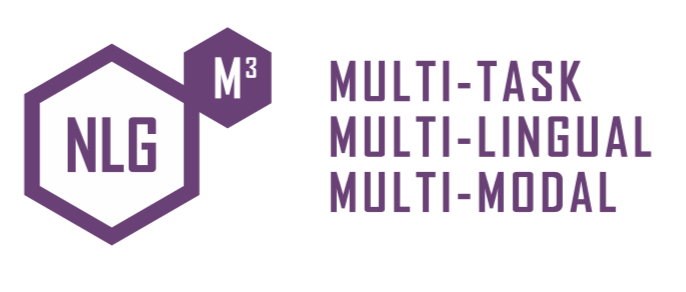 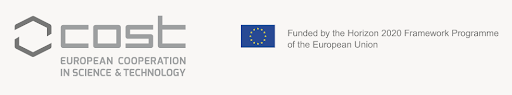 Overview

Intro - Aims of the WG3
Actions agreed in January meeting
Update on actions
[Speaker Notes: Today, I will initially provide a reminder about the working group’s aims, the actions that we agreed upon during the January meeting, and finally I will provide an update on these actions.]
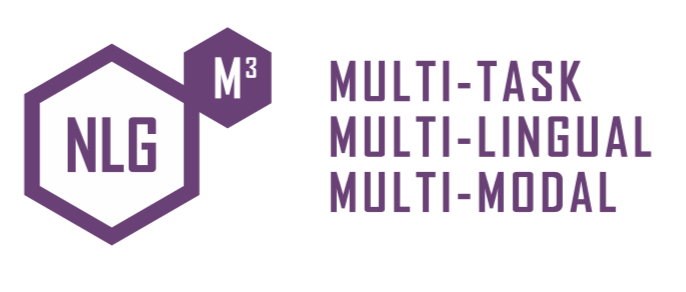 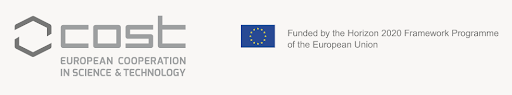 WG3: Dialogue, interaction and conversational language generation applications

This Action will go beyond the state-of-the-art by applying LG models to Human Computer Interaction(HCI) tasks in several interesting and challenging real-world use-cases, such as
conversational search interfaces; 
grounded dialogue models; 
real-time dialogue models; 
and conversational robots.
[Speaker Notes: As a reminded, the third working group focuses on language generation in the context of dialogue and interaction. Specifically, the action aim to go beyond the state of art in these areas, by tackling NLG challenges in real-world applications, such as conversation interfaces, dialogue in real-time, and human-robot interaction applications.]
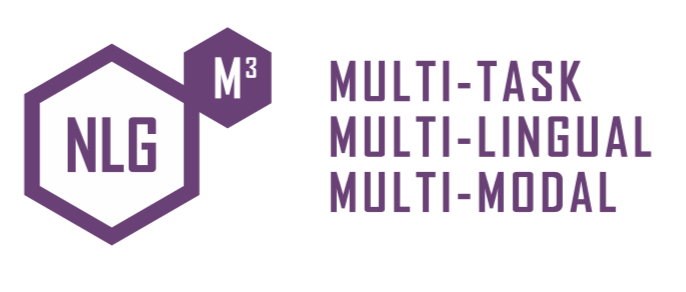 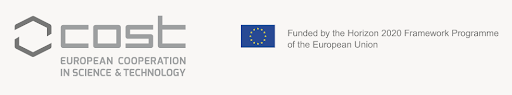 Challenges for NLG in the context of conversational and interactive settings:
Lack of appropriate datasets (especially speech/multi-modal) limits research in deep learning for NLG. 
Lack of multi-lingual datasets.
Evaluation requires human participants.
[Speaker Notes: The aforementioned applications are ideal test beds for NLG models, however, there are some challenges associated with them. Firstly, there is lack of approprriate multi-modal datasets that are required for such applications, datasets that include not only language, but also speech data, and visual data such as images and videos. Furthermore, tehre is lack of multi-lingual datasets, or simply, datasets in languages other than English. Finally, NLG requires human evaluations which can be hard to organise as they require human participants and careful setup.]
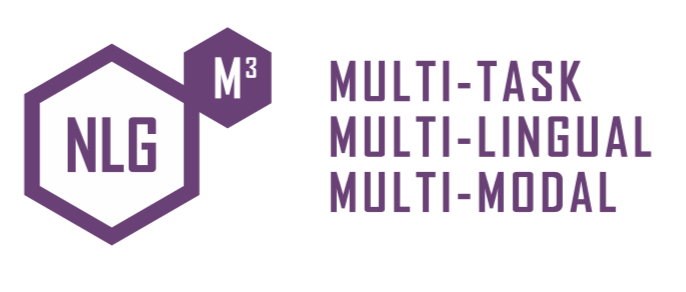 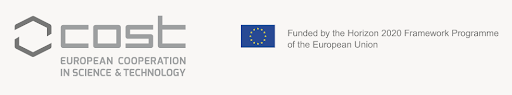 Agreed goals at January meeting
Plan a survey paper on NLG for dialogue including languages other than English.
Identify relevant datasets and create a repository. 
Collect a multilingual dataset.
[Speaker Notes: During the January meeting we agreed upon three main goals. Firstly, we want to prepare a survey paper on NLG for dialogue with a focus on all languages. Secondly, we identified that there is a need for a dedicated repository that will hold all relevant datasets. And finally, we want to promote and encourage research in this area by collecting and curating a multi-lingual dataset for natural language generation.]
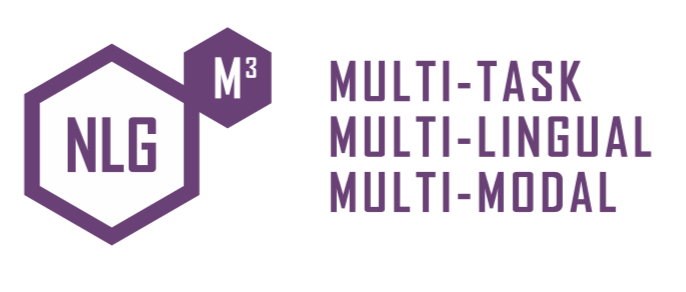 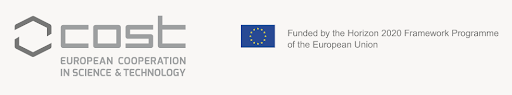 Updates: 
Our main focus was to collect a dataset useful for conversational models in many european languages, by either translating an existing one (e.g. the E2E dataset) or start from scratch
We have put these plan on hold because of the pandemic and lack of resources...
[Speaker Notes: Firstly, we focus our discussion on the collection of the multi-lingual dataset. This action offers a brilliant opportunity to create a dataset in all or most of european languages, since members of this action come from all over Europe. There are two options for this. The first option includes translating an existing popular dataset such as the E2E dataset. The second option will require defining a new task and essentially start from scratch. These plans have been on hold at the moment because of the pandemic and the lack of time and resources, but this is a great time to resume activity on this area.]
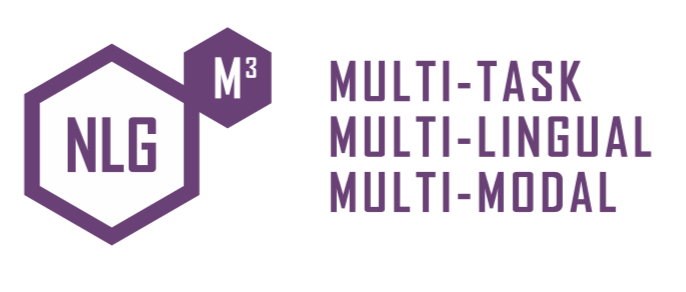 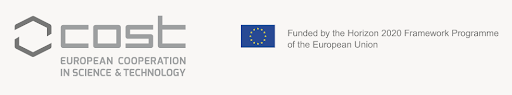 Realising our objectives
Survey paper - agreed as priority, some ideas for work
Incl. Annotation schemas and datasets
SOTA for different languages
Workshop
Shared tasks
Data collection
Evaluation strategies
Additional idea - hackathon
[Speaker Notes: Moving forward, there are other alternatives for realising the goals of this action. For instance, by offering benchmarks for different languages, or by organising a workshop to bring together everyone who is interested in this area, not only participants of our cost action. A shared task can be a future goal, especially if we collect the aforementioned dataset.]
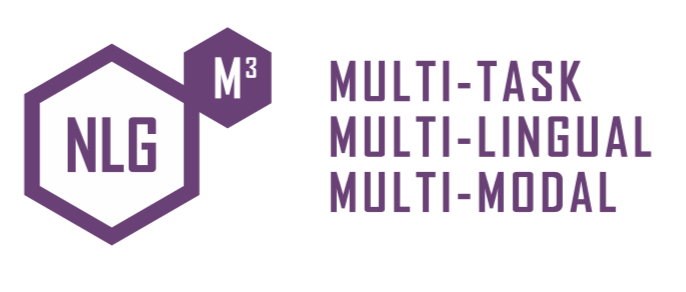 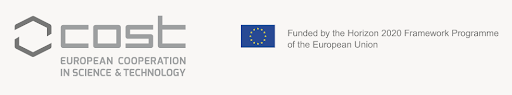 Communication

slack
mailing list (googlelist and now WG3 list)
Note: still unclear who can join a list/group - a clearer guidance is needed
weekly Skype meetings until March
[Speaker Notes: To keep in touch after the January meeting, we used several means of communication. Firstly, we used the slack channel organised by Multi3Generation; secondly, we used a mailing list, firstly a google list and now the official action list for this working group. However it is still unclear who can join a mailing list or more generally a group. Finally, we held weekly Skype meetings until March, which were then canceled due to shifting our attention to more urgent matters such as online teaching etc.]
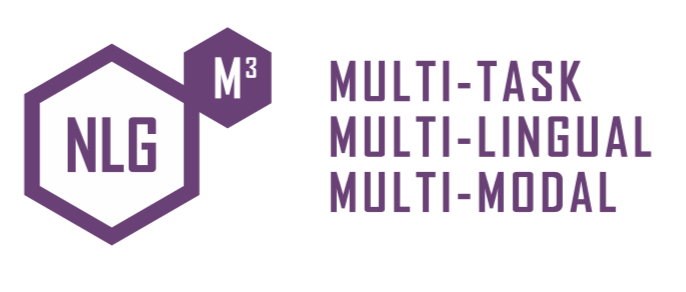 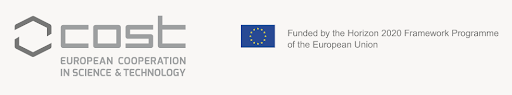 Questions?
[Speaker Notes: If you have any questions, I will be happy to answer them during the live session. Thank you for listening.]